Organization In Living Things
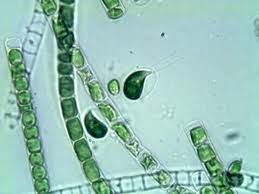 Unicellular Vs. Multicellular Organisms
Unicellular
Multicellular
Simple organisms composed of single cells.
Can be prokaryotes or eukaryotes
Can be autotrophs or heterotrophs


Examples: paramecium, bacteria, algae
Complex
Organisms composed of many cells
Only eukaryotes
Can be autotrophs or heterotrophs


Examples: trees, frogs, mushrooms
Unicellular Organisms
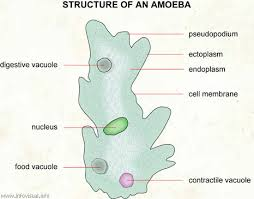 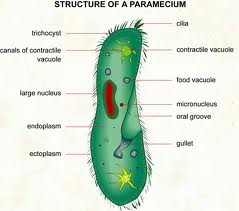 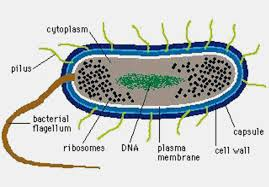 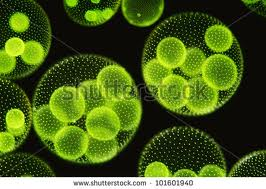 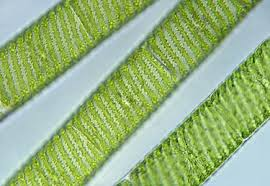 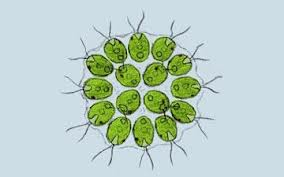 Unicellular Organisms
Cells must perform ALL functions

2. Some form colonies of many cells

3. Often have special structures for movement 
	and obtaining food
	Cilia: many short “hairlike” structures on cell 
			surface
	Flagella:  1 or 2 long “whip like” structures on cell 
			surface
Multicellular Organisms
Animals
Plants
Multicellular Organisms
Cells specialize to perform specific functions for the organism. 
	Examples:
		Plants: leaf tissue contains many chloroplasts 
				for photosynthesis, roots are adapted to 
				absorb water and minerals
		Animals: muscle cells contain many 
				mitochondria for producing lots of ATP for
				movement
Levels of Organization
Cells: basic units of life which perform specific functions

Tissues: groups of cells performing the same function

Organs: groups of tissues working together

Organ Systems: groups of organs working together

Organism: many organ systems working together